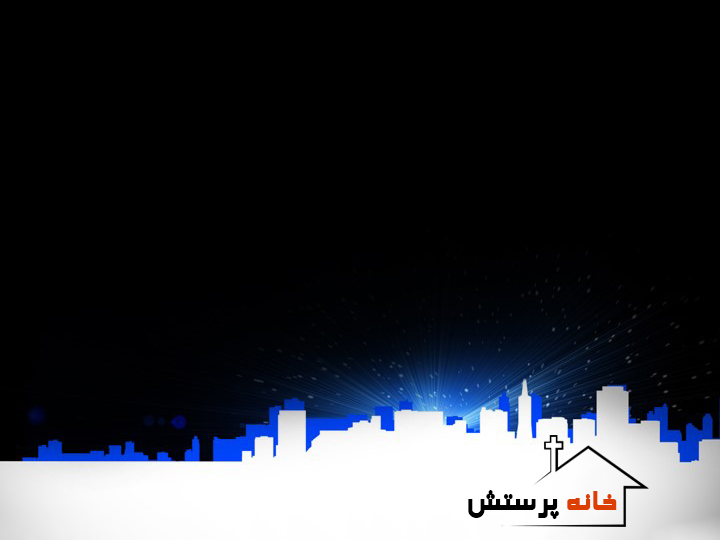 ای سرور محبوب، ای نور عمرم 
به سوی تو من می آیم، پس بیدارم کن
ای منجی محبوب ای نورعمرم 
به سوی تو من می آیم  
پس بیدارم کن
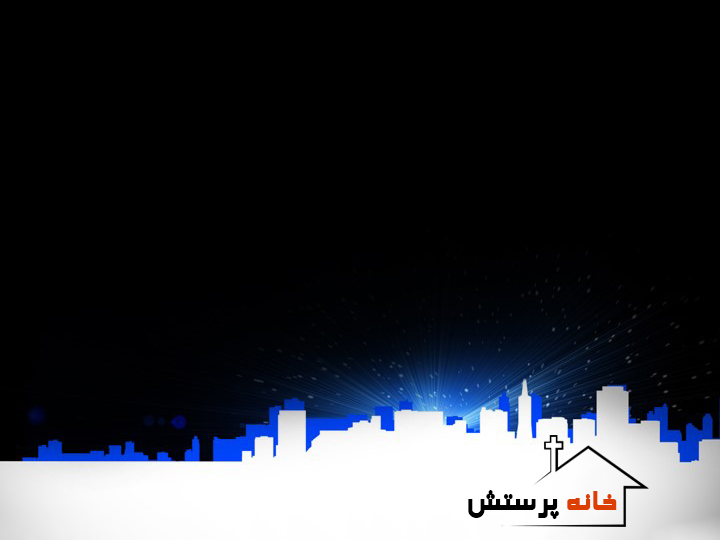 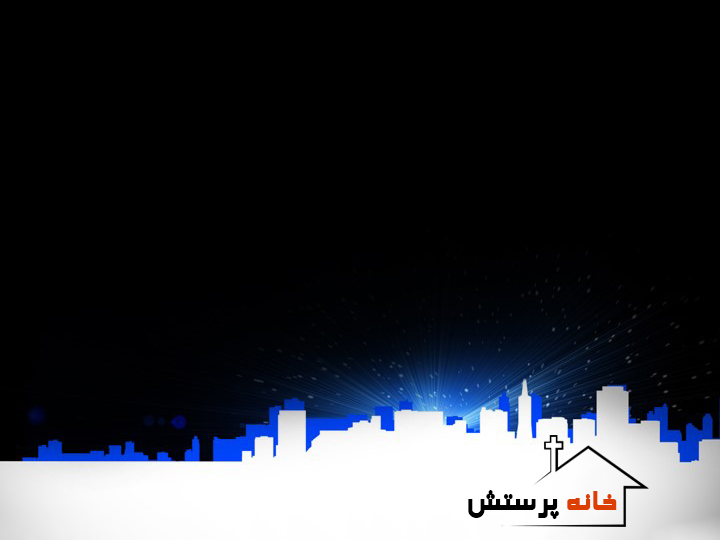 تنها به حضور تو من محتاجم
بیدارم کن مسیح
بیدارم کن مسیح
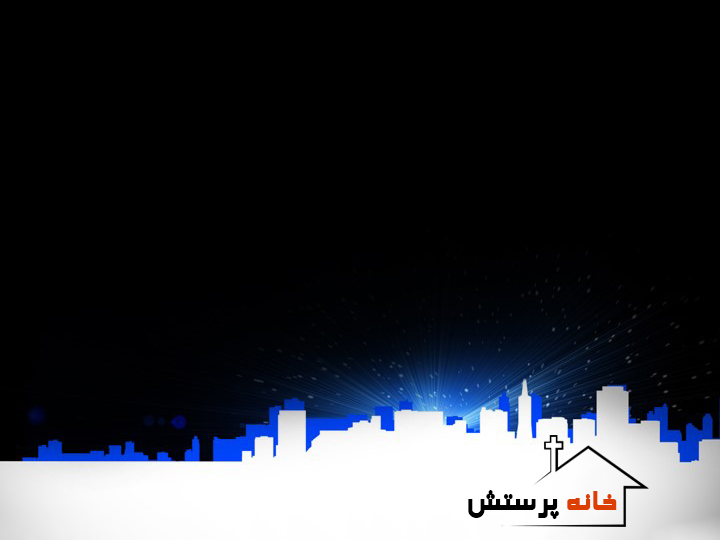 مشتاق روح تو هستم  محتاج لمس قویت (2)
 بیدارم کن مسیح (2)
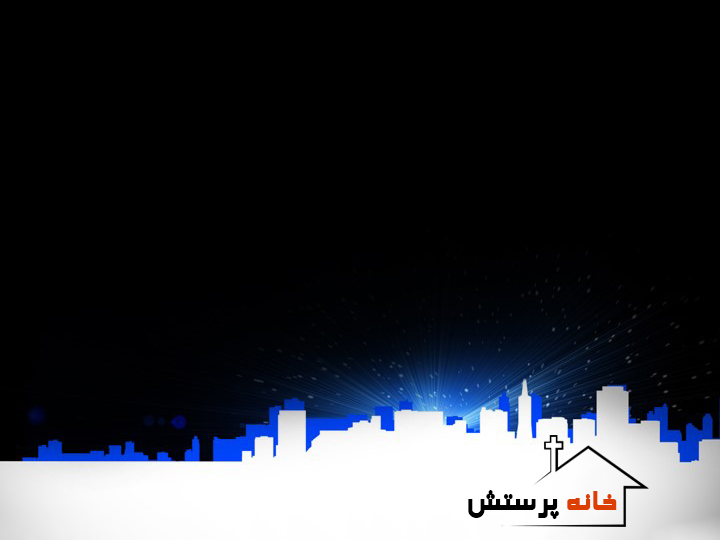 (بیا با آتش روحت  قلبم بسوزان
با محبت ازلی	 مرا پر گردان) 2
مرا در دستهایت بگیر به کار ببر
جلال خود را در من نمایان بساز
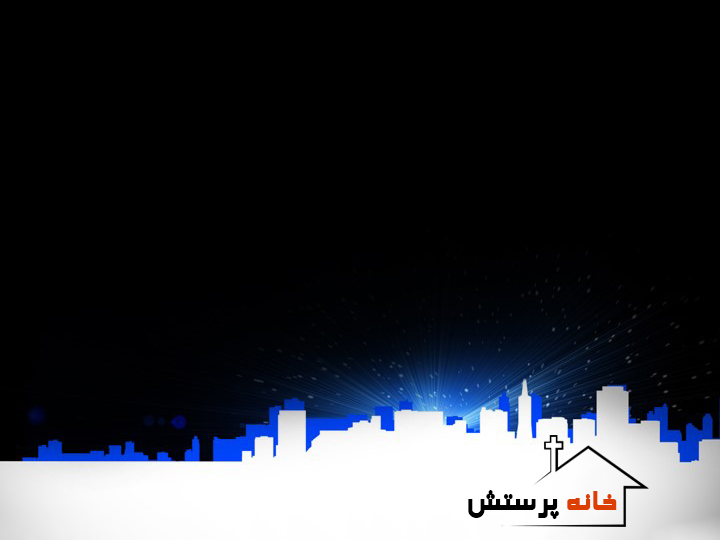 آزادی روح خود را به من ببخش
بیدارم کن مسیح، بیدارم کن مسیح
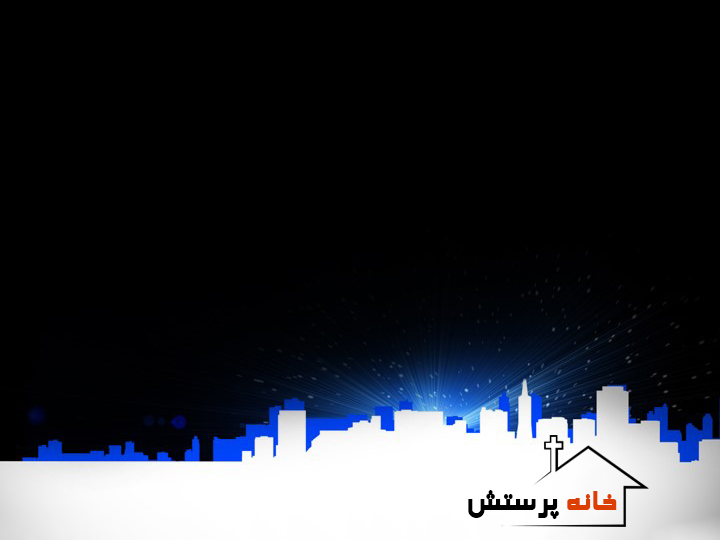 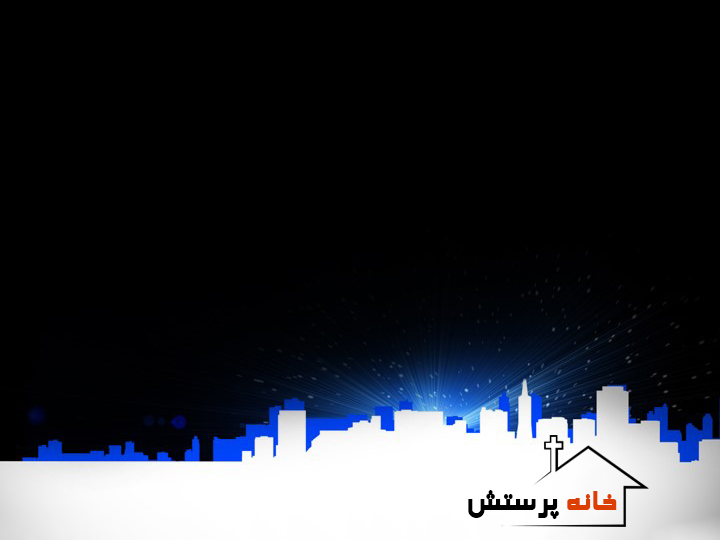 آمدنت ای خداوند نزدیک شده است
نشانه ها در کلامت
گویای این وضع است
به زودی خواهی آمد به این جهان
برای ربودن ایماندارانت
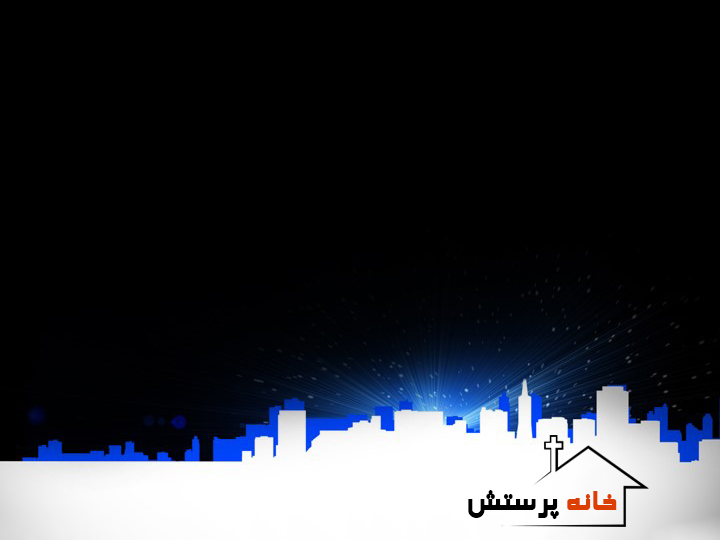 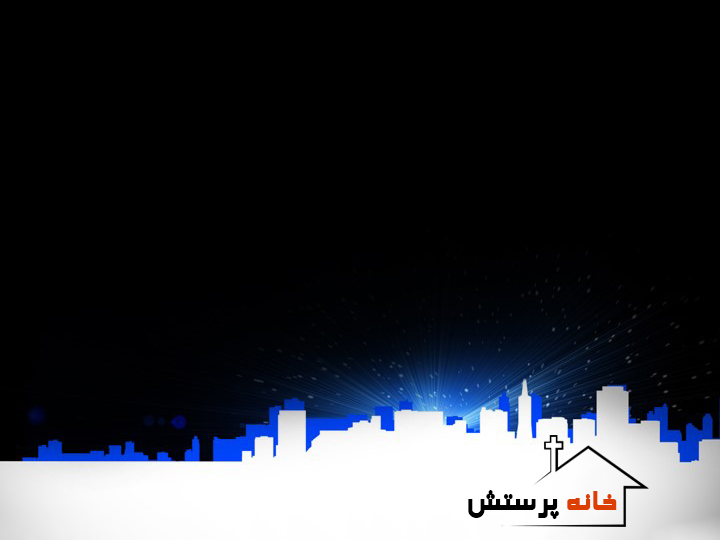 روح و عروس میگویند ای خداوند ما
بیا  ای مسیح	    بیا  ای مسیح
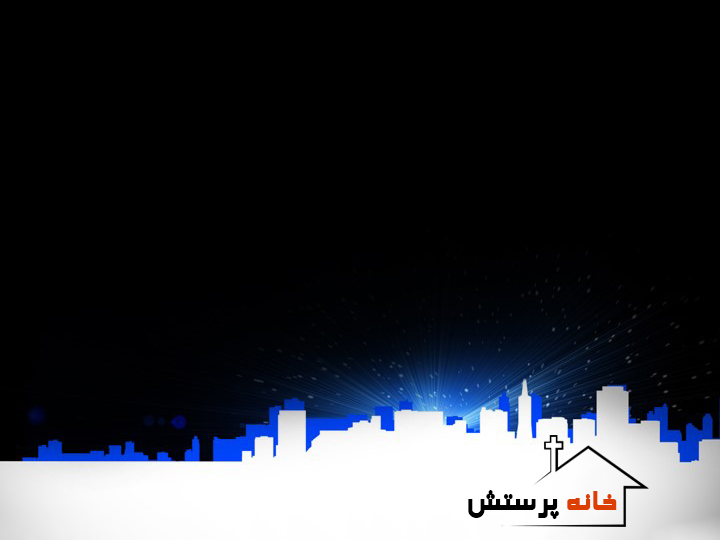 مشتاق روز تو هستم محتاح روی تو هستم (2)
بیا  ای مسیح (2)